增加文字框
1
點選「插入」「文字框」
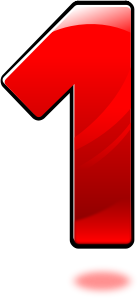 2
於投影片上拉大小合適的文字框
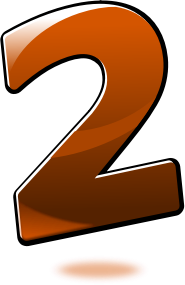 3
輸入文字，調整文字字體與顏色，調整文字框大小與位置
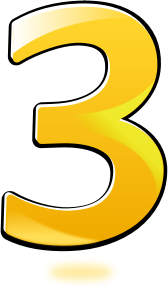 4